PHY 711 Classical Mechanics and Mathematical Methods
10-10:50 AM  MWF  Olin 103

Plan for Lecture 9:
Continue reading Chapter 3 & 6
Summary & review
Lagrange’s equations with constraints
9/14/2015
PHY 711  Fall 2015 -- Lecture 9
1
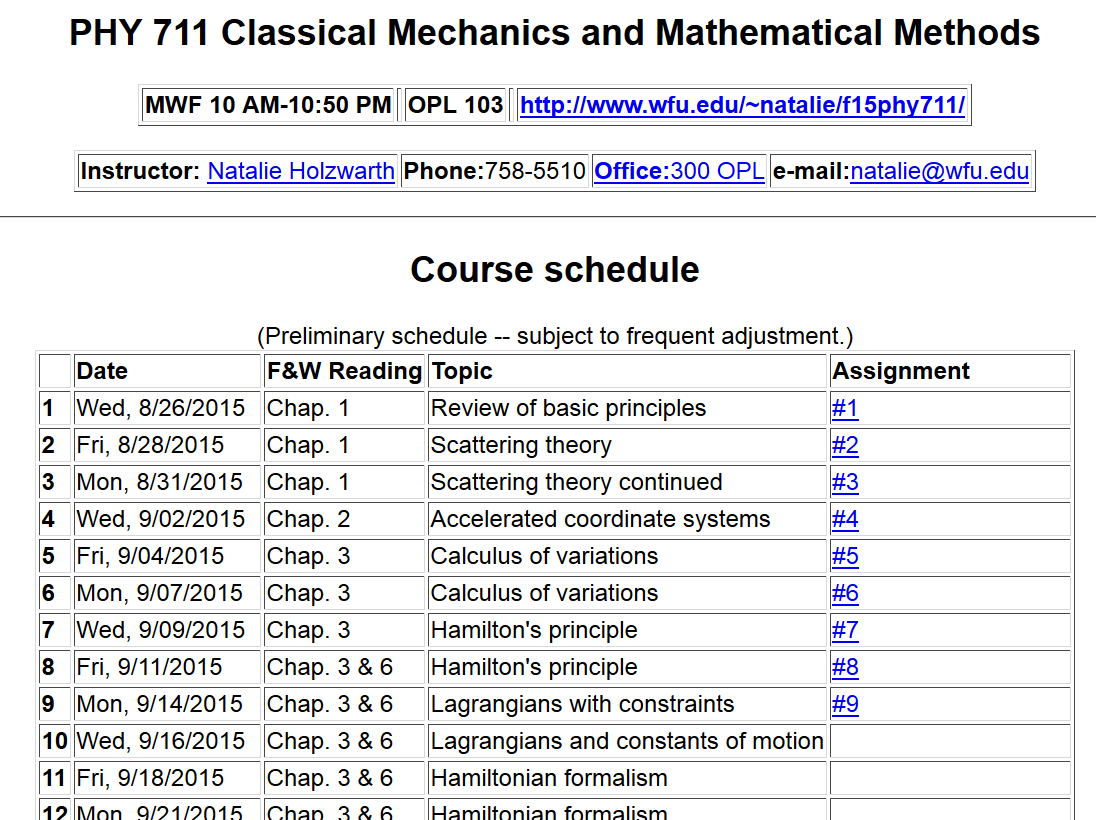 9/14/2015
PHY 711  Fall 2015 -- Lecture 9
2
Comment on problem Lagrangian formulation of Brachistochrone motion:
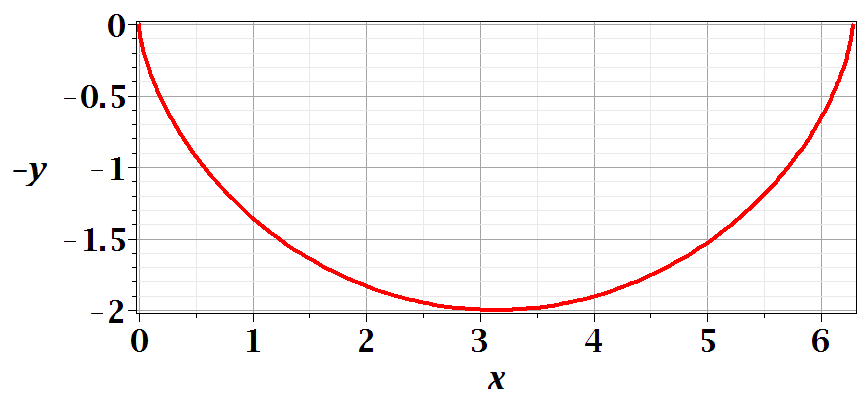 s
9/14/2015
PHY 711  Fall 2015 -- Lecture 9
3
9/14/2015
PHY 711  Fall 2015 -- Lecture 9
4
Comments on generalized coordinates:
Here we have assumed that the generalized coordinates 
 qs    are independent.   Now consider the possibility that the coordinates are related through constraint equations of the form:
Lagrange
multipliers
9/14/2015
PHY 711  Fall 2015 -- Lecture 9
5
Simple example:
u
q
y
x
q
9/14/2015
PHY 711  Fall 2015 -- Lecture 9
6
Force of constraint;
normal to incline
9/14/2015
PHY 711  Fall 2015 -- Lecture 9
7
Rational for Lagrange multipliers
9/14/2015
PHY 711  Fall 2015 -- Lecture 9
8
Euler-Lagrange equations with constraints:
Example:
r
q
mg
9/14/2015
PHY 711  Fall 2015 -- Lecture 9
9
Example continued:
9/14/2015
PHY 711  Fall 2015 -- Lecture 9
10
Another example:
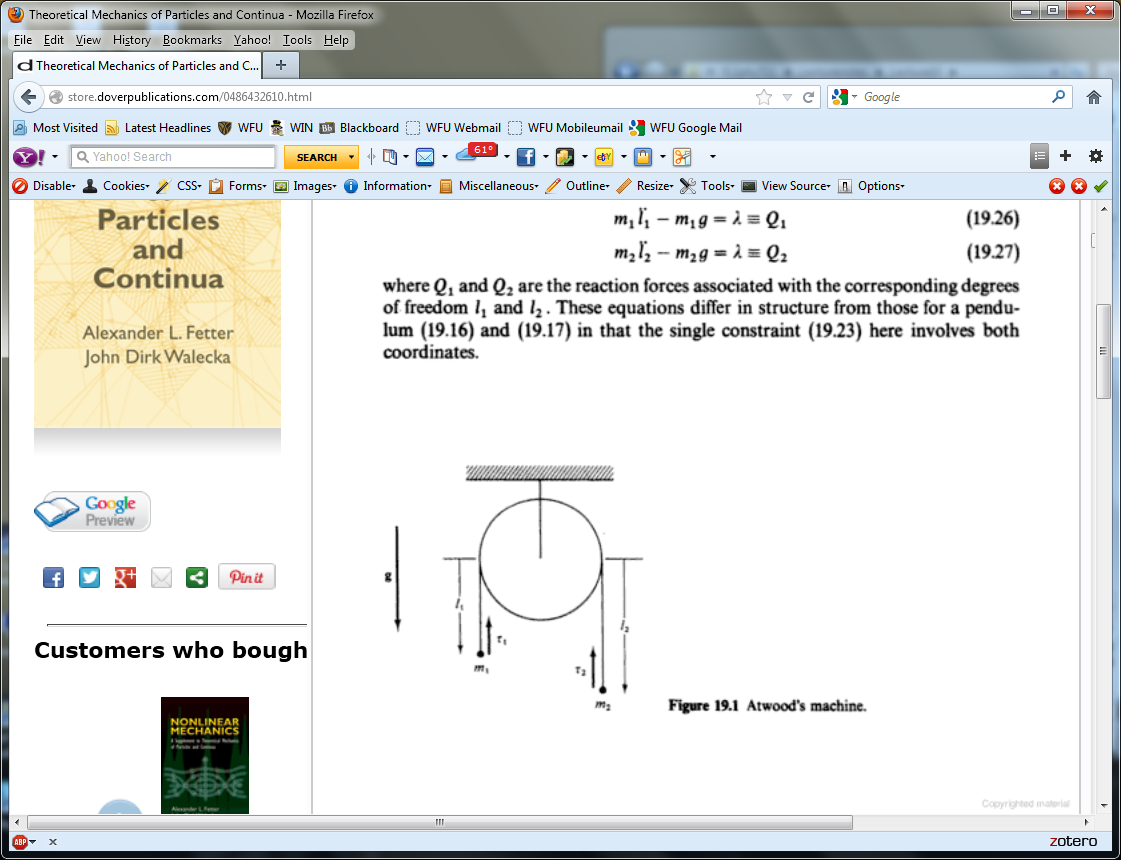 9/14/2015
PHY 711  Fall 2015 -- Lecture 9
11
Another example:

A particle of mass m starts at rest on top of a smooth fixed hemisphere of radius R.    Find the angle at which the particle leaves the hemisphere.
q
R
9/14/2015
PHY 711  Fall 2015 -- Lecture 9
12
Example continued
9/14/2015
PHY 711  Fall 2015 -- Lecture 9
13
Example continued
9/14/2015
PHY 711  Fall 2015 -- Lecture 9
14
Consider a particle of mass m moving frictionlessly on a parabola z=c(x2+y2) under the influence of gravity. Find the equations of motion, particularly showing stable circular motion.
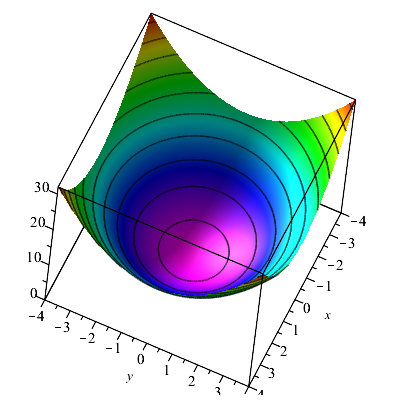 9/14/2015
PHY 711  Fall 2015 -- Lecture 9
15
9/14/2015
PHY 711  Fall 2015 -- Lecture 9
16
Stable solution when these terms add to 0:
9/14/2015
PHY 711  Fall 2015 -- Lecture 9
17
Analysis of stable (circular) motion
9/14/2015
PHY 711  Fall 2015 -- Lecture 9
18